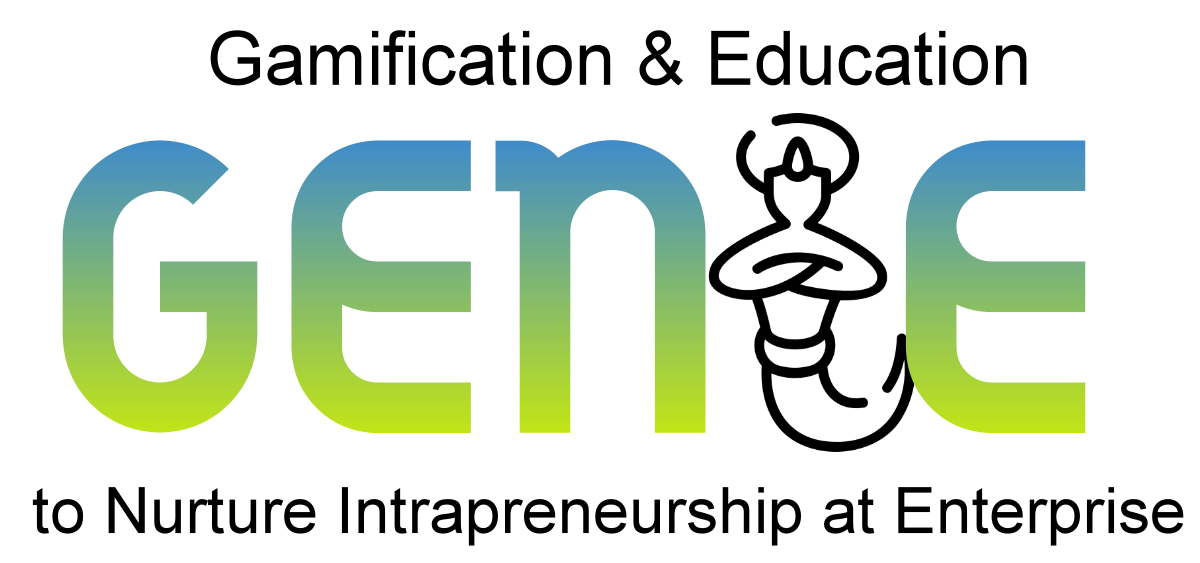 genieproject.eu
Desarrollo personal e intraemprendimiento: crecimiento de la autoconciencia y la atención plena
Índice
1
1.1 Características individuales del intraemprendedor
1.2 El desarrollo personal como condición previa   
1.3 Beneficios del comportamiento intraemprendedor para los empleados
Características y beneficios de los intraemprendedores
2.1 Definición
2.2 Efectos
2.3 Desarrollo y práctica
2.4 Integración en la vida diaria y el trabajo
2
Fortalecer la atención plena para el desarrollo de intraemprendedores
3
3.1 Definiciones y características
3.2 Fases de desarrollo
3.3 Integración en la vida diaria y el trabajo
Fortalecer la autoconciencia para desarrollar el comportamiento intraemprendedor
Objetivos
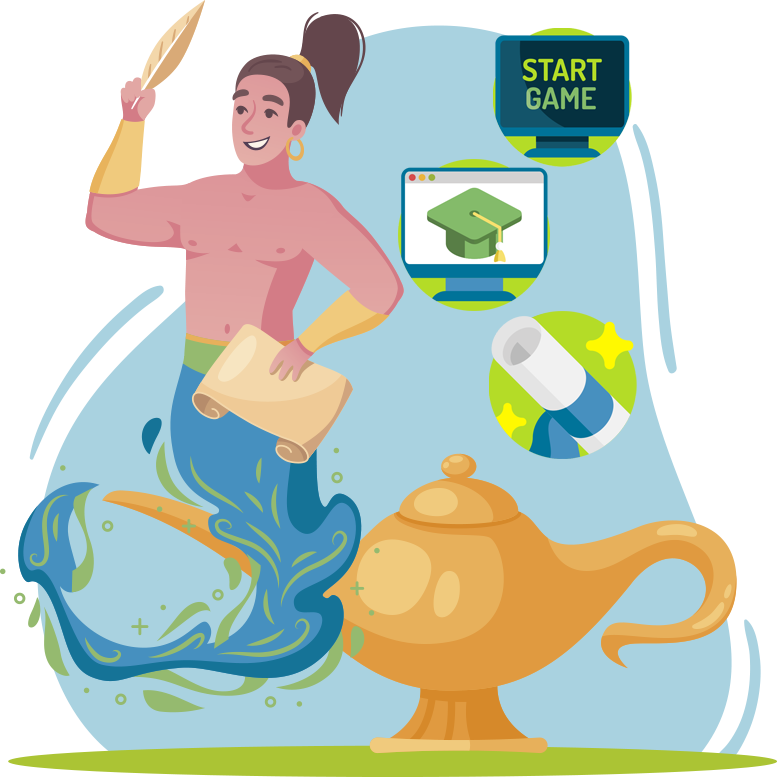 Al final de este módulo podrás:
Identificar las características de un intraemprendedor
Reconocer el valor añadido de pensar y actuar como un intraemprendedor
Conocer el significado y las dimensiones más importantes de la atención plena y la autoconciencia en el contexto de la actuación intraempresarial
Prácticas y usos exitosos, basados en los conocimientos del módulo, para explotar la autoconciencia y la atención plena en la vida diaria y el trabajo.
Unidad 1
Características y beneficios de los intraemprendedores
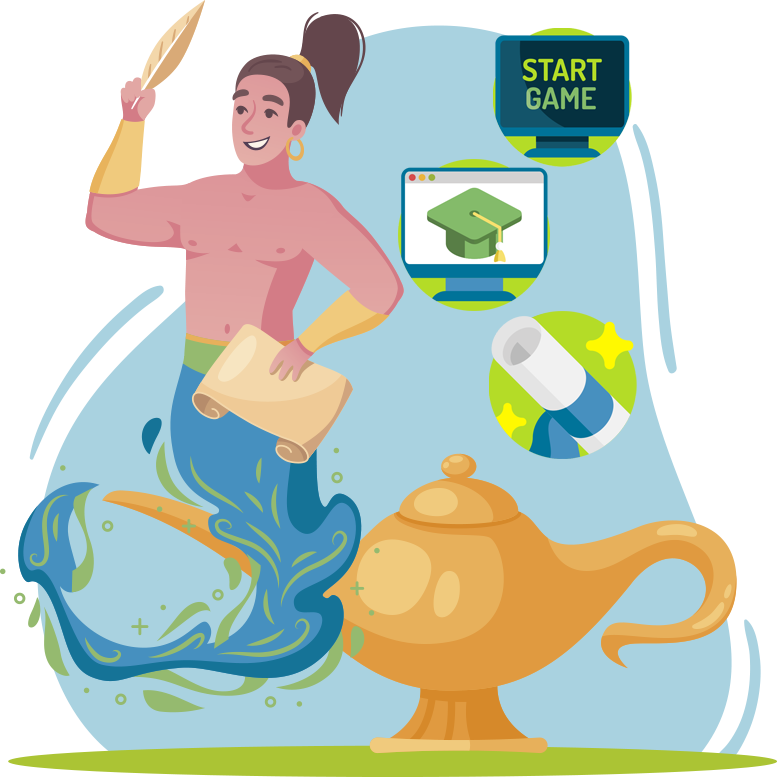 1.1 Características individuales del intraemprendedor
1.2 El desarrollo personal como condición previa   
1.3 Beneficios del comportamiento intraemprendedor para los empleados
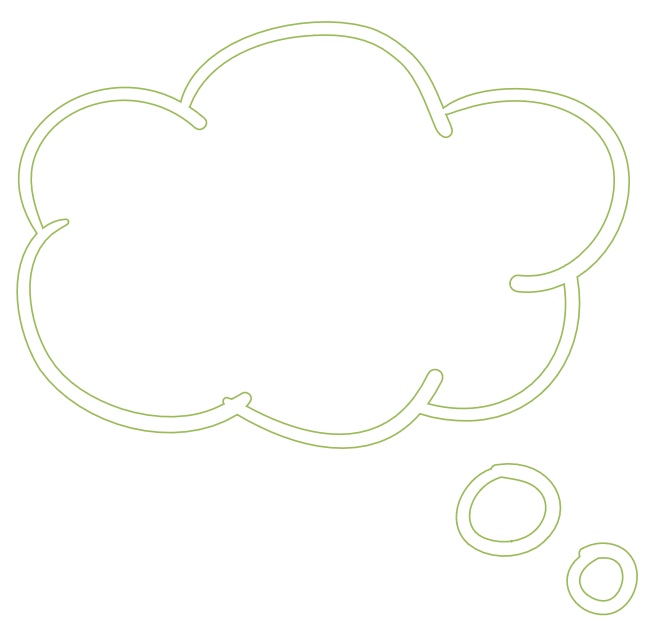 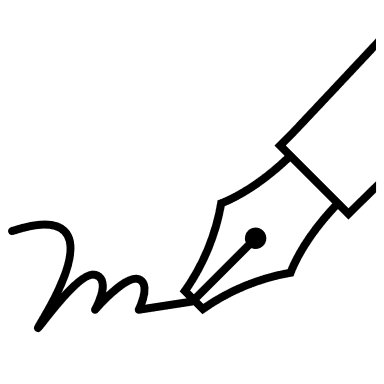 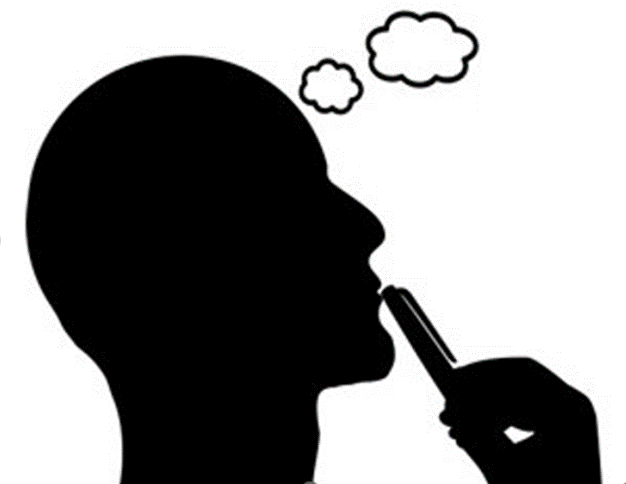 Pero, ¿cómo puedo desarrollar estas características?
1. Características y beneficios
1.1 Características individuales del intraemprendedor
Apertura al debate
Comprensión integral del entorno interno y externo
Intraemprendedor
Visión y flexibilidad
Perseverancia + Resiliencia
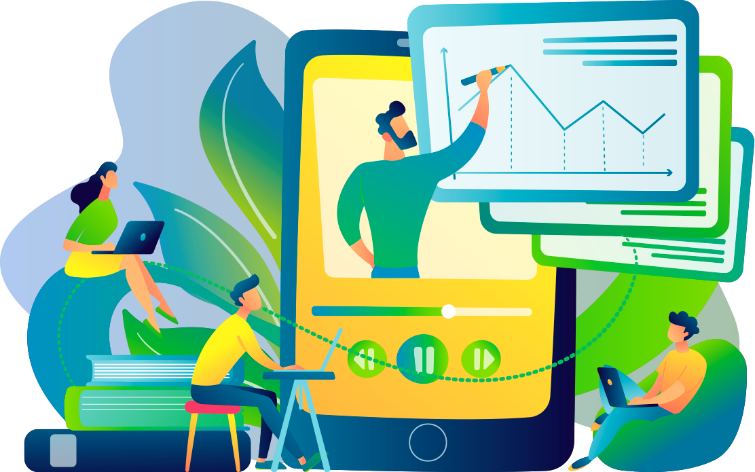 Construcción de coaliciones
Orientación al trabajo en equipo
Multidisciplinar
Creatividad
Fuente n.º: 4
Desarrollo atención plena
Desarrollo  autoconciencia
Convertirse en un intraemprendedor
1. Características y beneficios
1.2 El desarrollo personal como condición previa
Fuente n.º: 8
1. Características y beneficios
1.3 Beneficios del comportamiento intraemprendedor para los empleados
Con una mejor autoconciencia y mindfulness
Los empleados pueden...
hacer frente mejor a la incertidumbre.
manejar mejor las transiciones profesionales.
actualizar sus habilidades y aumentar su valor en el mercado laboral.
gestionar mejor los entornos que cambian rápidamente.
Unidad 2
Fortalecer la atención plena para el desarrollo de intraemprendedores
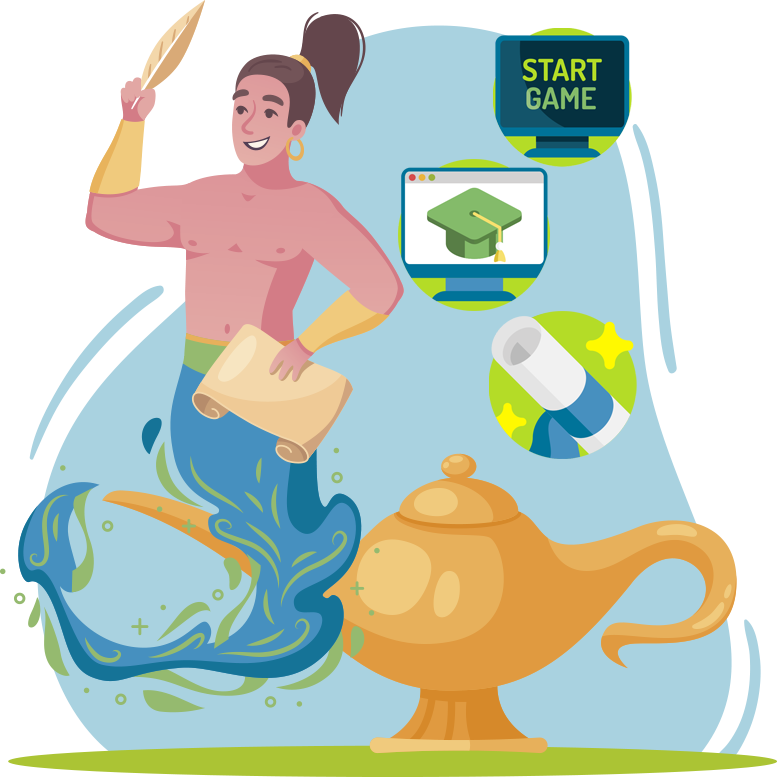 2.1 Definición
2.2 Efectos
2.3 Desarrollo y práctica
2.4 Integración en la vida diaria y el trabajo
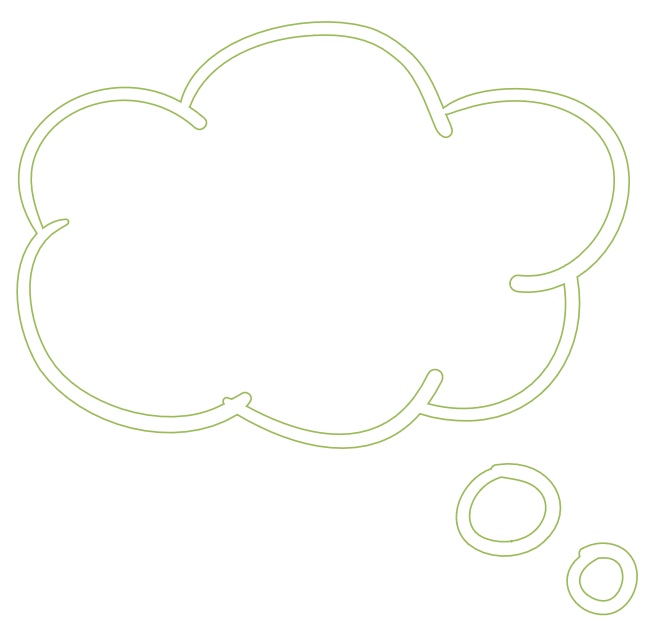 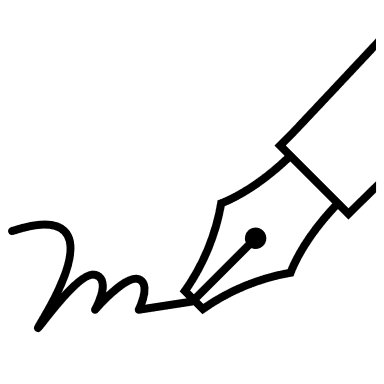 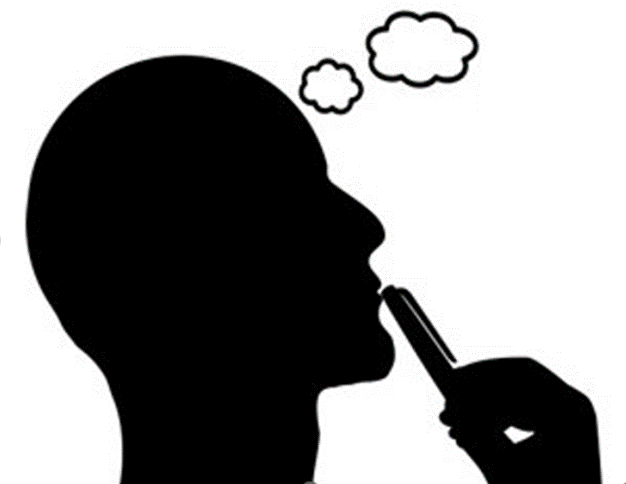 ¿Podríamos encontrar un título para todo esto?
2. Atención plena
2.1 Definición
¿Cómo lo definirías?
por ejemplo:
Interacción respetuosa
Apreciación en la utilización de los recursos
Aprecio por los demás
Apreciación en el uso de tus propios recursos
Resiliencia
Ser consciente de tus propios pensamientos e ideas
2. Atención plena
2.1 Definición
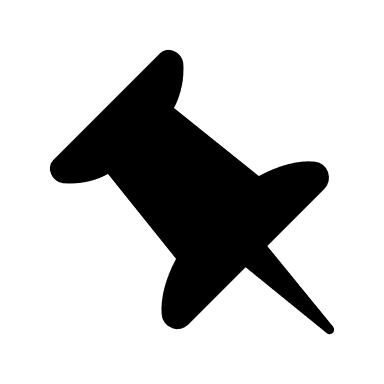 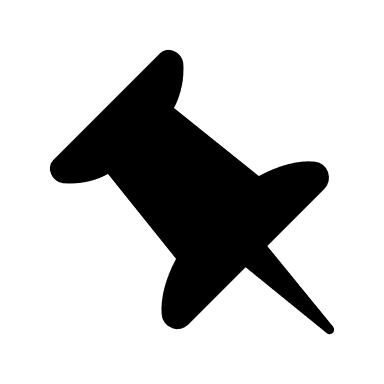 El mindfulness es otra herramienta para desarrollar la autoconciencia, hacer frente a las emociones y mejorar el entorno de trabajo.
La práctica de ser consciente de tu cuerpo, mente y sentimientos en el momento presente, pensado para crear una sensación de calma.

Tratar una variedad de condiciones psicológicas y psicosomáticas.
Fuente n.º: 7, 8
2. Atención plena
2.2 Efectos
... aumenta el bienestar subjetivo, la empatía y la esperanza
... reduce los síntomas psicológicos y la reactividad emocional
Efectos de la atención plena

El mindfulness se asocia positivamente con la salud psicológica...
... mejora la regulación del comportamiento
... reduce del estrés
Fuente n.º: 5
Concéntrate en lo que estás haciendo en este momento
No pienses en otras tareas, plazos, la lista de la compra o lo que sea
Estar en el aquí y ahora
Silenciar todo lo demás
2. Atención plena
2.3 Desarrollo y práctica
Objetivo de desarrollar mindfulness
De esta manera se puede reducir el estrés, estar más concentrado y obtener mejores resultados.
2. Atención plena
2.3 Desarrollo y práctica (1)
Para entrenar esto, hay algunos ejercicios
Tarea 1:



Coge una posición relajante y comienza a respirar lenta y tranquilamente. 
Cuando surjan pensamientos, déjalos ir y concéntrate en tu respiración. Concéntrate en el aquí y ahora, solo sé.
Tarea 2:




¿Qué sientes ahora? 
Solo descríbelo, no lo evalúes.
Tarea 3:




¿Qué ves? 
¿Puedes notar la habitación a tu alrededor?, solo quédate en esta área y describe lo que ves. 
Una vez más, no lo evalúes.
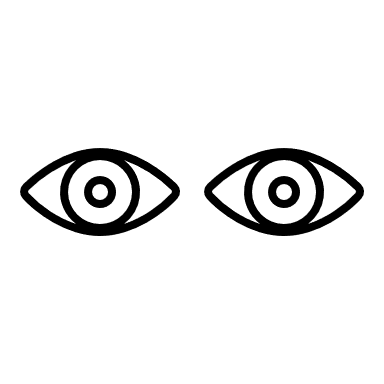 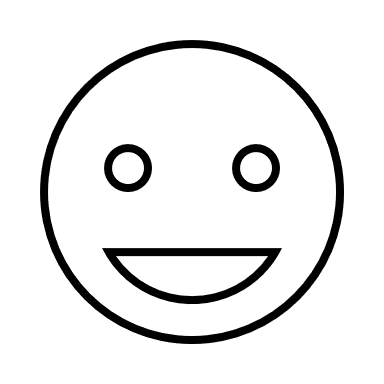 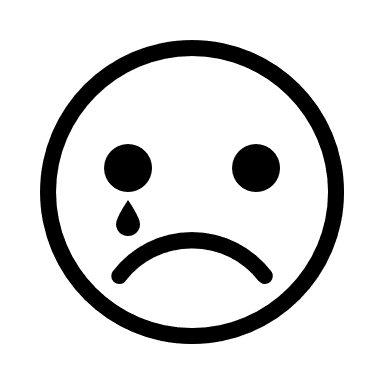 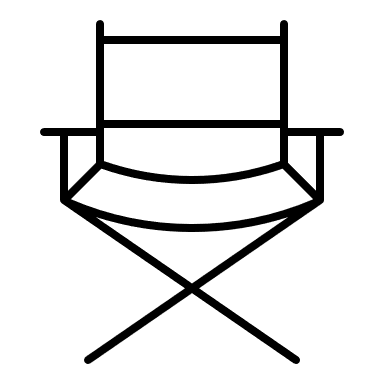 Fuente n.º: 1
2. Atención plena
2.3 Desarrollo y práctica (2)
Tarea 4:




¿Puedes oler algo? 
¿Qué hueles? 
Pruébalo en tu jardín o durante un paseo. Concéntrate en lo que hueles, deja que tus pensamientos vayan y vengan.
Tarea 5:




¿Puedes oír algo y qué oyes? 
No pienses en nada, solo concéntrate en lo que puedes escuchar. ¿Hay pájaros o puedes oír que el viento está soplando?
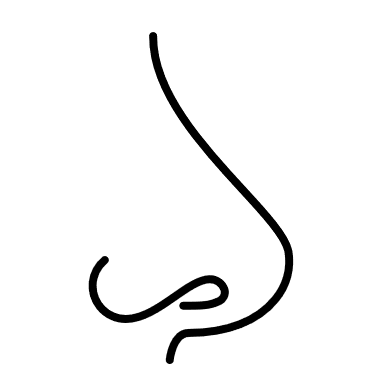 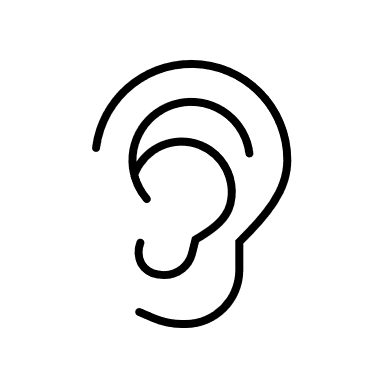 Fuente n.º: 1
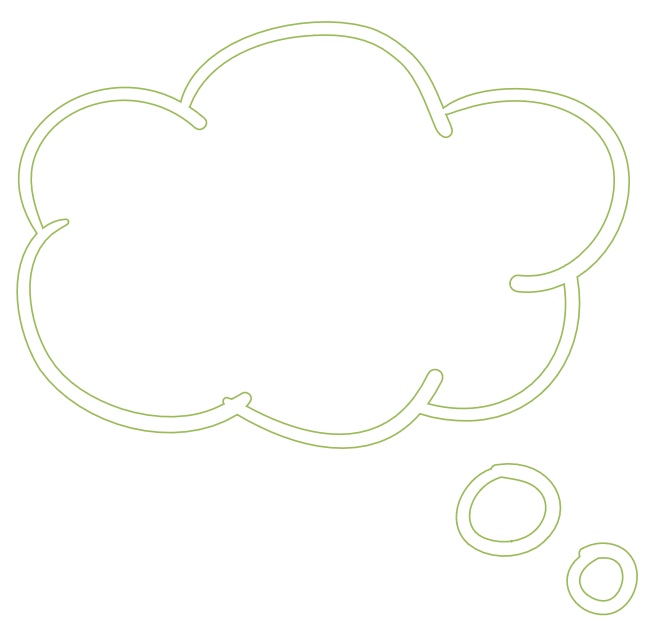 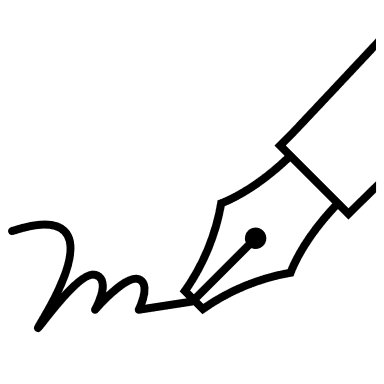 ¿Tienes más ideas sobre cómo integrar la atención plena en la vida diaria y en el trabajo?
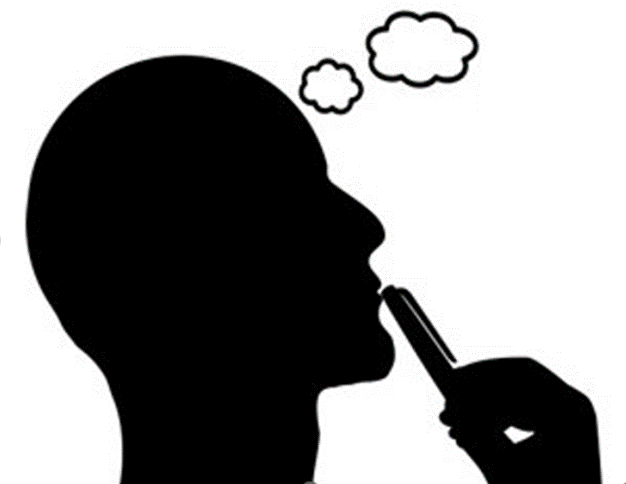 2. Atención plena
2.4 Integración en la vida diaria y el trabajo
¿Cómo puedes integrar el mindfulness en el trabajo diario?
por ejemplo:
Comienza su día laboral con un ejercicio de respiración
Toma pausas de mindfulness en tu agenda
¿Tienes horas de oficina/consulta o estás siempre disponible por teléfono?
¿Cómo puedes organizar mejor el trabajo diario y reducir el estrés?
Unidad 3
Fortalecer la autoconciencia para desarrollar el comportamiento intraemprendedor
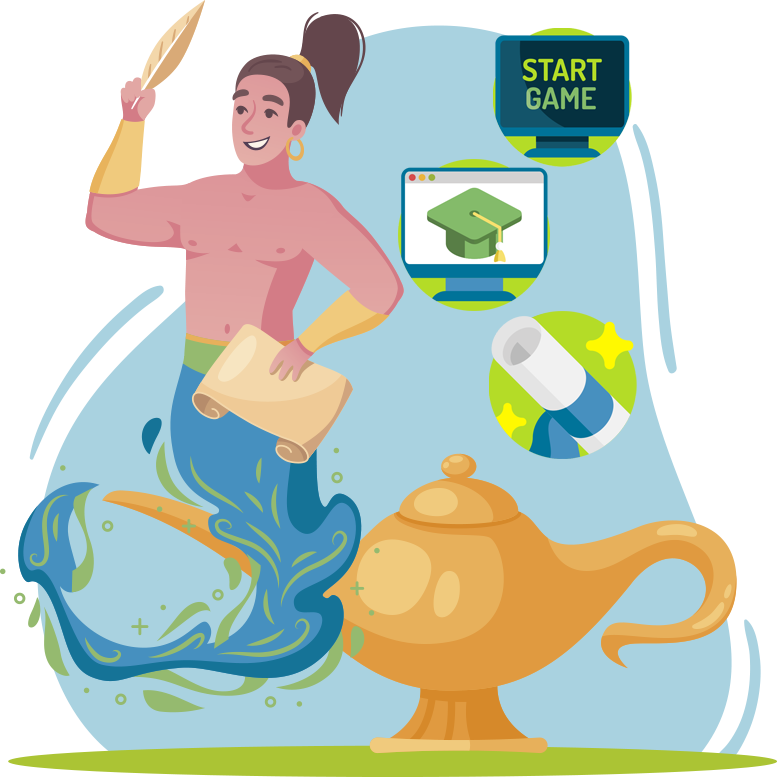 3.1 Definiciones y características
3.2 Fases de desarrollo
3.3 Integración en la vida diaria y el trabajo
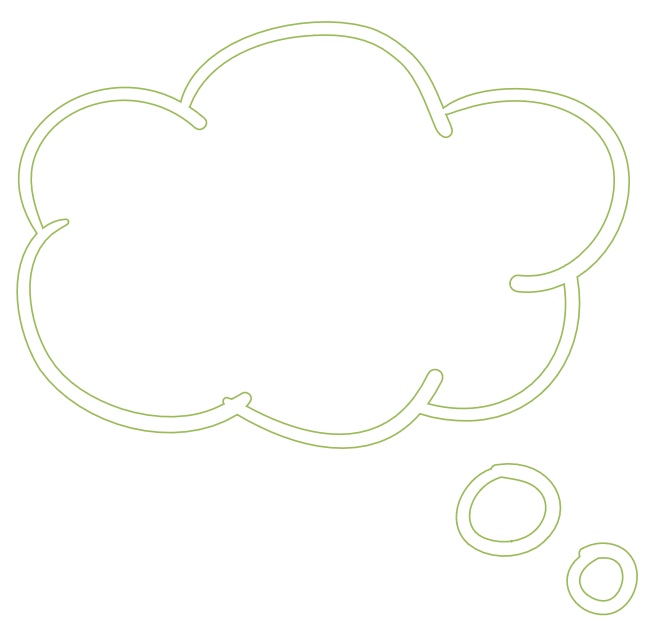 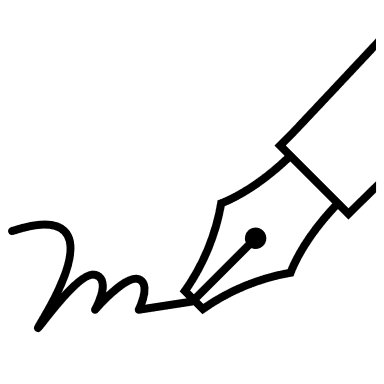 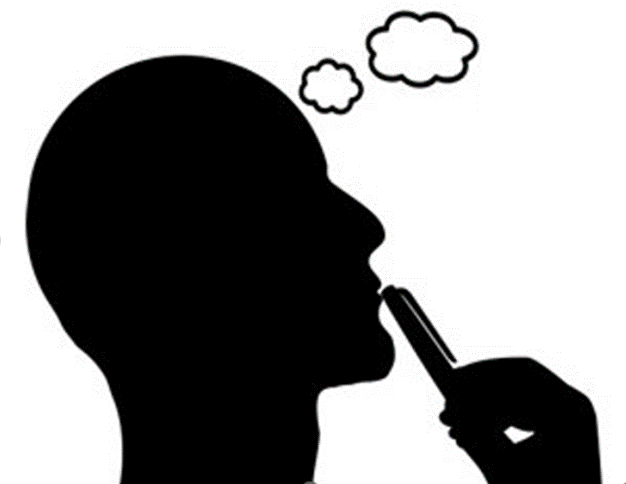 ¿Podríamos encontrar un título para todo esto?
3. Autoconciencia
3.1 Definiciones y características
¿Cómo lo definirías?
por ejemplo:
Apertura en los diálogos
Garantías
Confía en tus propias acciones
Pose de autoconfianza
Conciencia de las propias fortalezas y debilidades
Apertura hacia cosas nuevas, enfoques, ideas…
3. Autoconciencia
3.1 Definiciones y características
Creer en ti mismo
Seguir desarrollándose
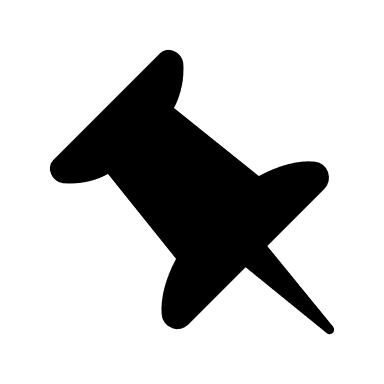 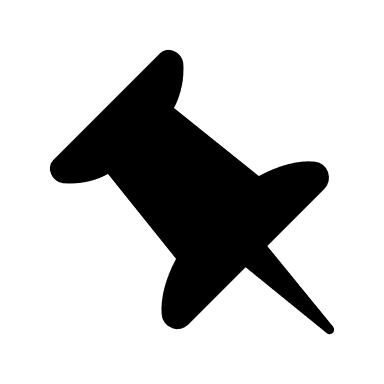 Refleja tus propias necesidades, aspiraciones y deseos a corto, medio y largo plazo
Cree en tu capacidad para influir en el curso de los acontecimientos, a pesar de la incertidumbre, los contratiempos y los fracasos temporales
Identifica y evalúa tus fortalezas y debilidades individuales y grupales
Fuente n.º: 2, 6
3. Autoconciencia
3.2 Fases de desarrollo
Fase de reflexión
Situaciones específicas
Gana más autoconciencia
Fuente n.º: 1
3. Autoconciencia
Fase de reflexión
Específico
Gana más autoconciencia
3.2 Fases de desarrollo (1)
Reflejo de tu fuerza y debilidades
1.
2.
3.
4.
5.
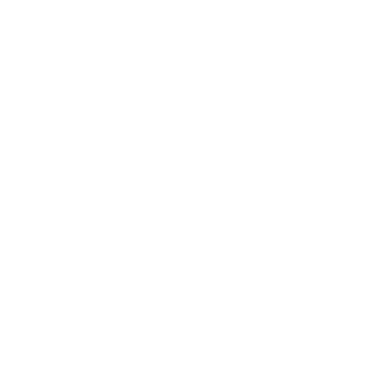 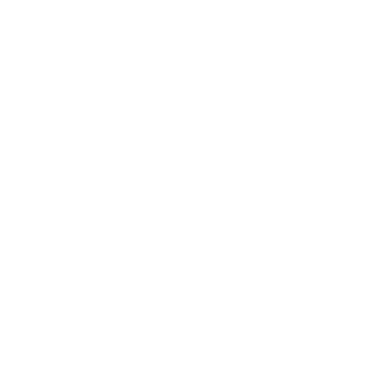 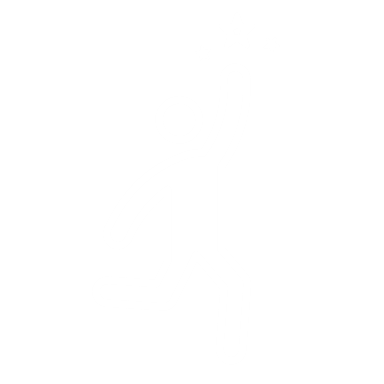 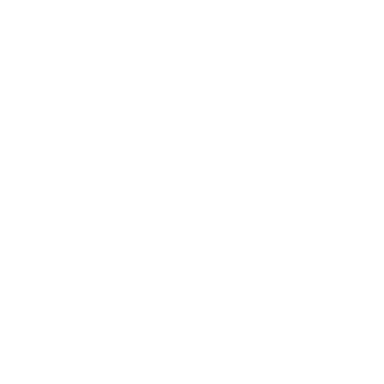 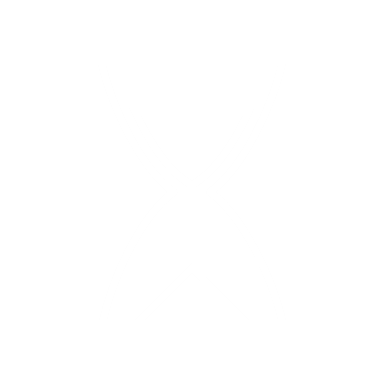 ¿Qué necesidades, aspiraciones y deseos a corto, medio y largo plazo tienes?
¿Qué fortalezas y debilidades individuales y grupales tienes?
Recuerda los eventos en los que influiste en el curso de los eventos, a pesar de la incertidumbre, los reveses y los fracasos temporales.
¿En qué momentos estabas particularmente orgulloso de ti mismo y por qué?
¿En qué temas a menudo se te pide consejo por parte de tus colegas?
Fuente n.º: 2
3. Autoconciencia
Fase de reflexión
Específico
Gana más autoconciencia
3.2 Fases de desarrollo (2)
6.
7.
8.
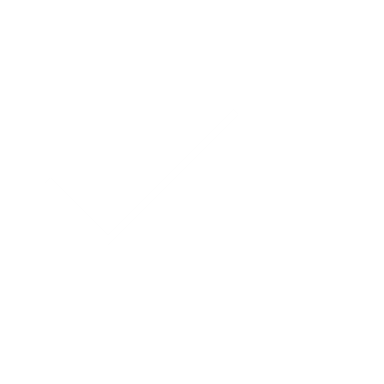 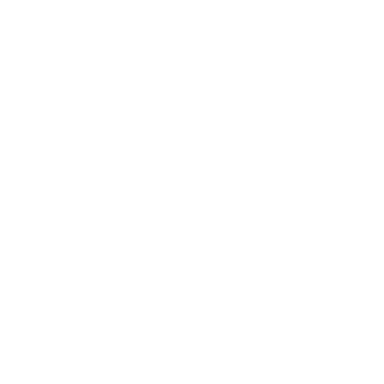 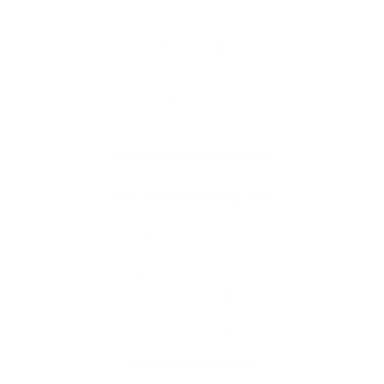 En tu vida, ¿de qué estás orgulloso?
¿Qué aprecian tus amigos de ti?
¿Sobre qué tema puede hablar durante 30 minutos sin ninguna preparación?
Si no puedes pensar en nada que decir y conoces bien a los otros miembros del equipo, también puedes hacer el ejercicio para otro miembro del equipo. ¿Cuáles son las características especiales de la persona, qué puede hacer particularmente bien, etc.?
Fuente n.º: 2
3. Autoconciencia
Fase de reflexión
Específico
Gana más autoconciencia
3.2 Fases de desarrollo
Reflejo del patrón de pensamiento
¿En qué momentos piensas mal de ti mismo y por qué?
En lugar de pensar mal sobre ti, ¿podrías aprender algo de tus errores?
1.
Por favor reformula tus malos pensamientos en una mentalidad positiva.
Por ejemplo, en lugar de pensar: Todo salió mal hoy; piensa en positivo: Vale, aunque fue un día estresante, gestioné las tareas más importantes.
2.
Haz lo mismo con tu patrón de pensamiento
Por ejemplo, puedo hacerlo de todos modos; piensa en positivo: Lo intentaré y si necesito ayuda la pediré
3.
Si estás emocionado y nervioso antes de una tarea/situación específica, piensa en lo peor que podría pasar
¿Sería realmente tan malo?
¿Realmente puedes perder, o solo pierdes si no lo intentas?
4.
Fuente n.º: 1
3. Autoconciencia
Fase de reflexión
Específico
Gana más autoconciencia
3.2 Fases de desarrollo
Ejercicio para situaciones específicas:
movimiento facial
postura
La hipótesis del feedback facial sugiere que la experiencia emocional de un individuo está influenciada sus movimientos faciales.
Tarea 1:

Sonríe: qué sentimientos sientes, ¿eres feliz?




Prueba este método cuando estés triste.
Tarea 2:

Sonríe a alguien que no sonríe. 





¿Te devuelve la sonrisa?
Tarea 3:

Antes de realizar un lanzamiento o presentar algo, sonríe y se volverá más positivo. 



¡Pruébalo!
Tarea 1:

Tener una postura victoriosa






¿Cómo te sientes?
Tarea 2:

Tener 
una pose 
perdedora.



Compara tus sentimientos con aquellos cuando pongas una postura victoriosa.
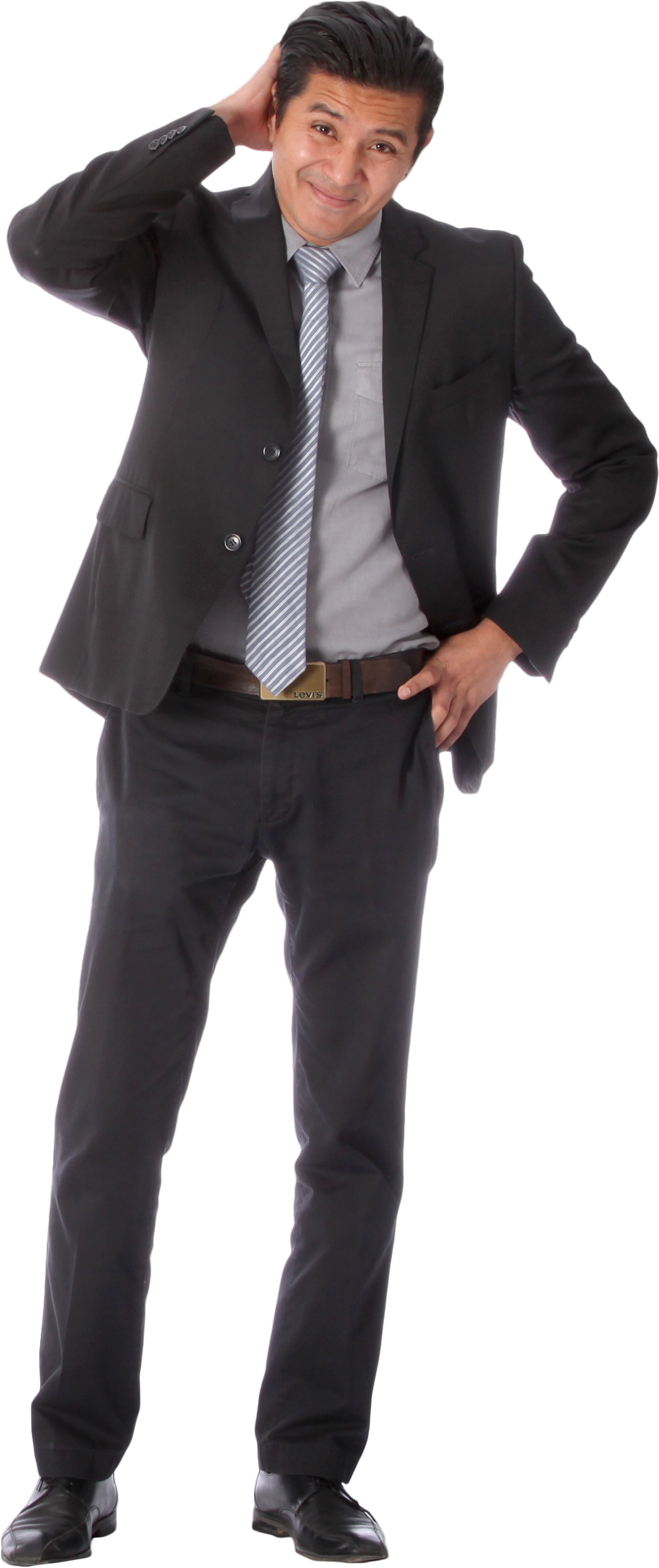 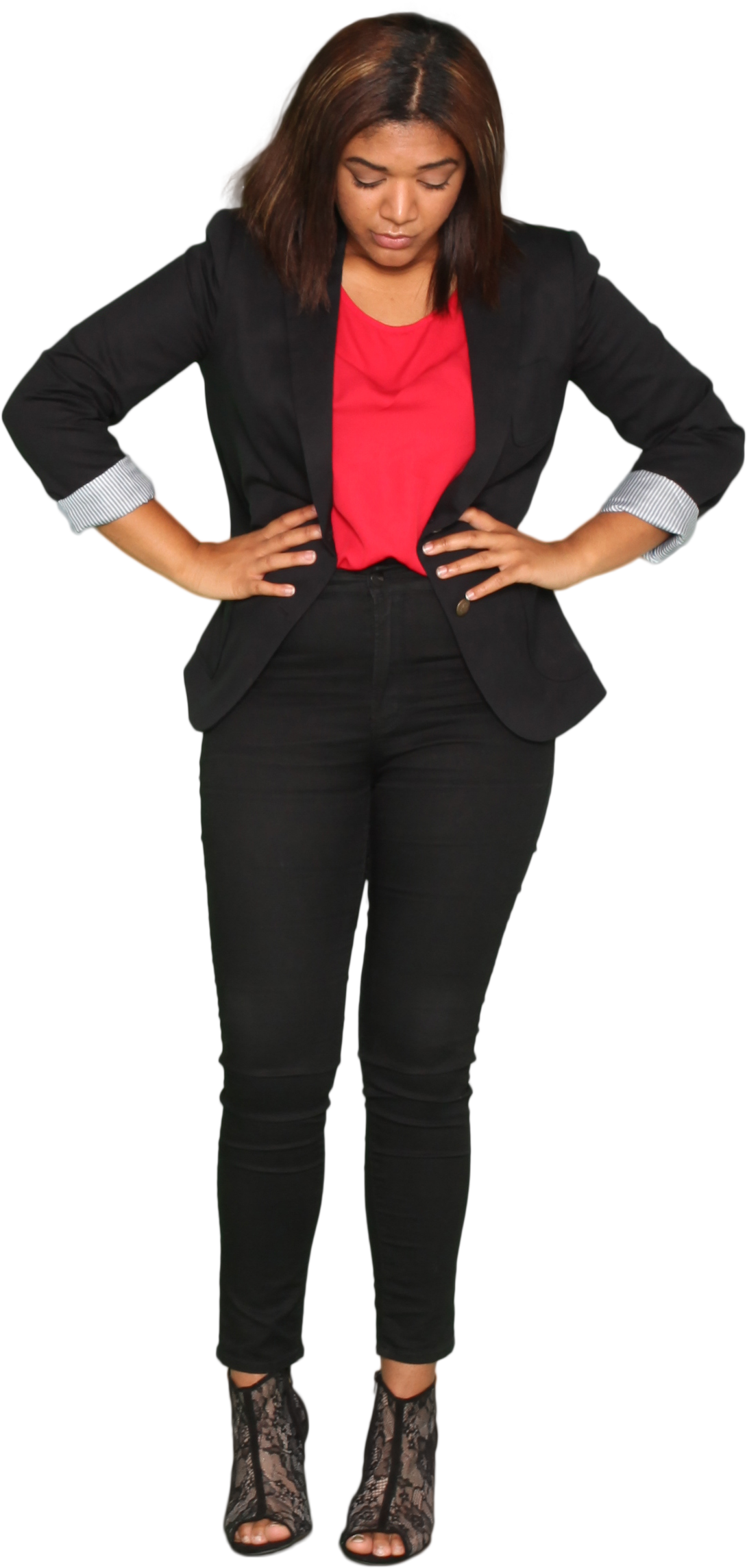 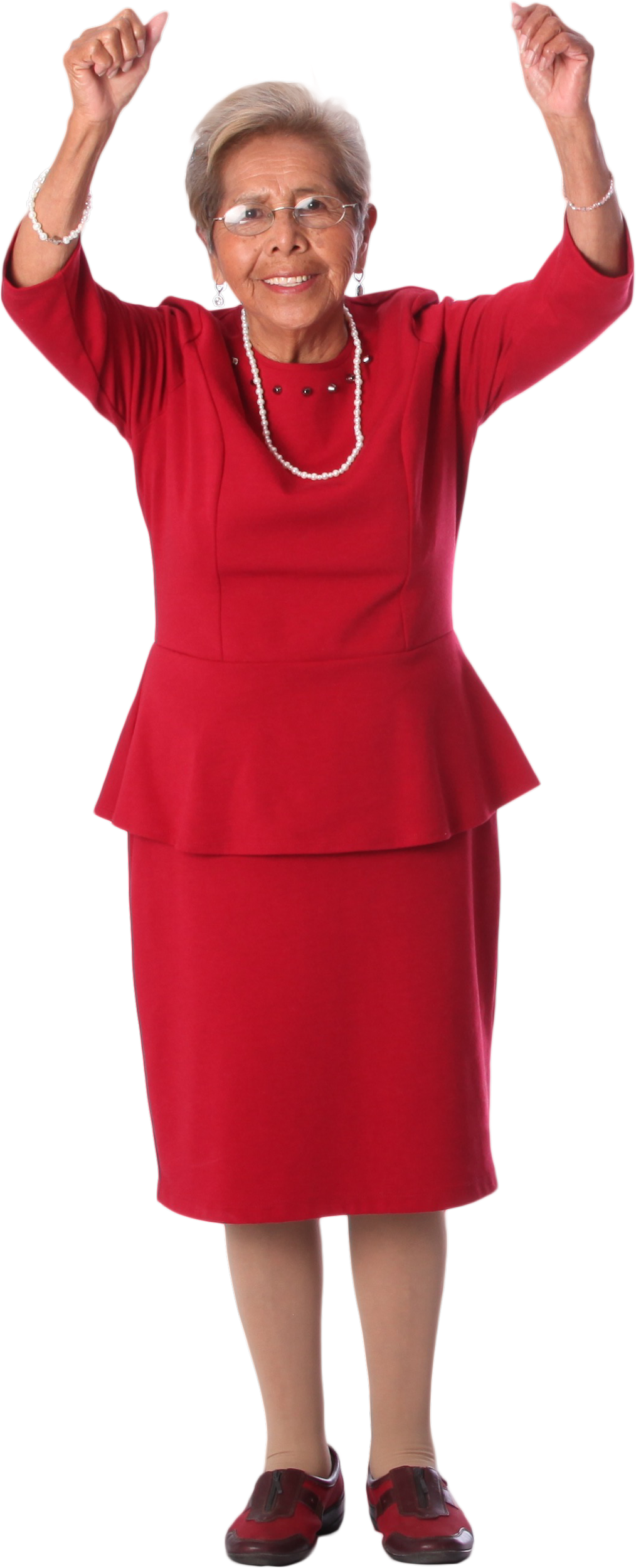 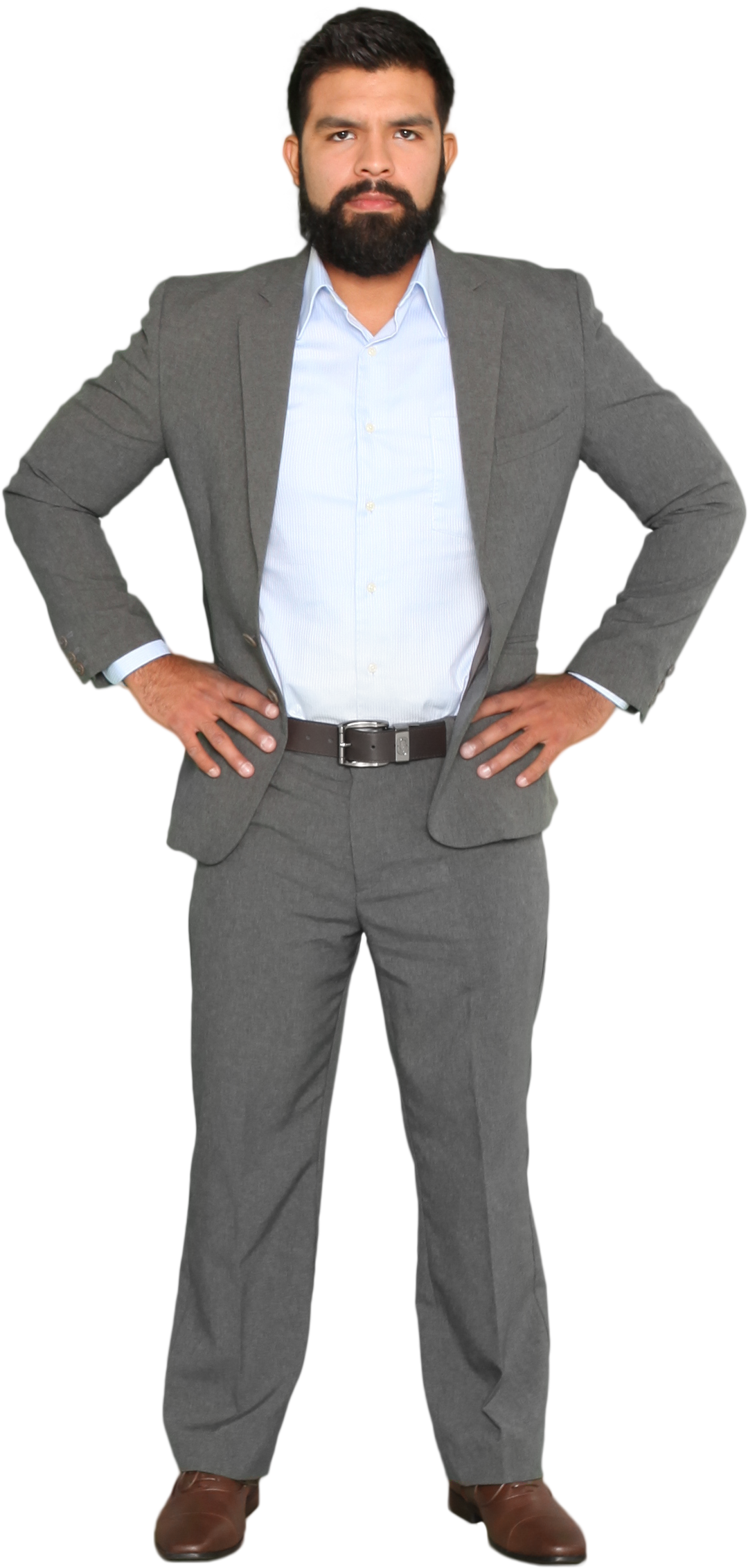 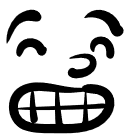 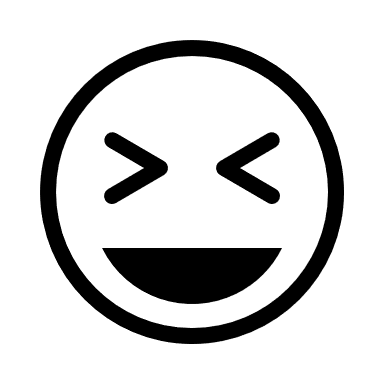 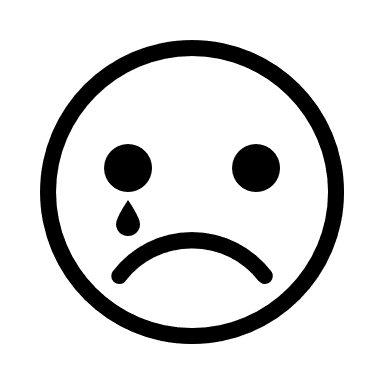 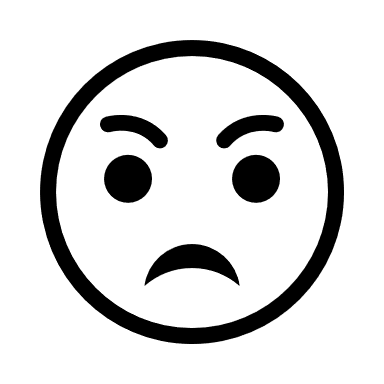 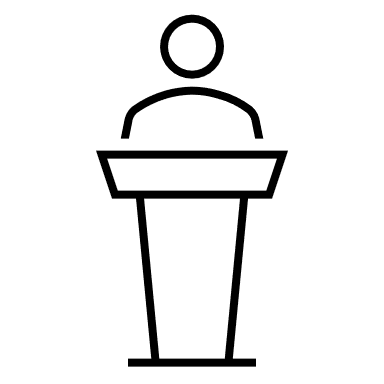 Fuente n.º: 1, 3
3. Autoconciencia
Fase de reflexión
Específico
Gana más autoconciencia
3.2 Fases de desarrollo
Fase de reflexión
Situaciones específicas
Piensa en lo que estás orgulloso
Piensa en lo que eres bueno en
Refleja tus pensamientos sobre ti mismo
Tareas de preparación en situaciones desconocidas
Gana más autoconciencia
3. Autoconciencia
3.3 Integración en la vida diaria y el trabajo
¿Tienes ideas de cómo integrar la autoconciencia en la vida diaria y en el trabajo?
por ejemplo:
Conozco mis fortalezas y debilidades.
Estoy orgulloso de mis logros.
Estoy convencido de mis acciones.
¿En qué situaciones y dónde puedes entrenar la atención plena?

En el trabajo
En tu tiempo libre
En todas partes
¡Ponte a prueba!
Responde a las siguientes preguntas:
¿Cuál de las siguientes características no es una característica de un intraemprendedor?

Orientación del equipo y apertura a los debates
Flexible y orientado a la visión 
Trabaja solo
¿Qué es importante para obtener un mayor grado de autoconciencia? 

Centrarse en el propio trabajo y trabajar solo
Conciencia de las propias fortalezas y debilidades
No estar dispuesto a correr riesgos por algo nuevo
¿Cuál de los siguientes comportamientos no contribuye al comportamiento intraemprendedor?

Apertura en las conversaciones
Conciencia de sus propias fortalezas y debilidades 
Insistencia en el comportamiento tradicional
¿Cómo puedes integrar la atención plena en la vida diaria y en el trabajo?

Estar siempre disponible por teléfono
Trabajar sin descansos
Planificar descansos para entrenar el mindfulness
¿En qué situaciones y dónde puedes entrenar la atención plena?

En el trabajo
En tu tiempo libre
En todas partes
¡Ponte a prueba!
Solución:
¿Cuál de las siguientes características no es una característica de un intraemprendedor?

Orientación del equipo y apertura a los debates
Flexible y orientado a la visión 
Trabaja solo
¿Qué es importante para obtener un mayor grado de autoconciencia? 

Centrarse en el propio trabajo y trabajar solo
Conciencia de las propias fortalezas y debilidades
No estar dispuesto a correr riesgos por algo nuevo
¿Cuál de los siguientes comportamientos no contribuye al comportamiento intraemprendedor?

Apertura en las conversaciones
Conciencia de sus propias fortalezas y debilidades 
Insistencia en el comportamiento tradicional
¿Cómo puedes integrar la atención plena en la vida diaria y en el trabajo?

Estar siempre disponible por teléfono
Trabajar sin descansos
Planificar descansos para entrenar el mindfulness
Resumiendo
¡Bien hecho! Ahora sabes más sobre:
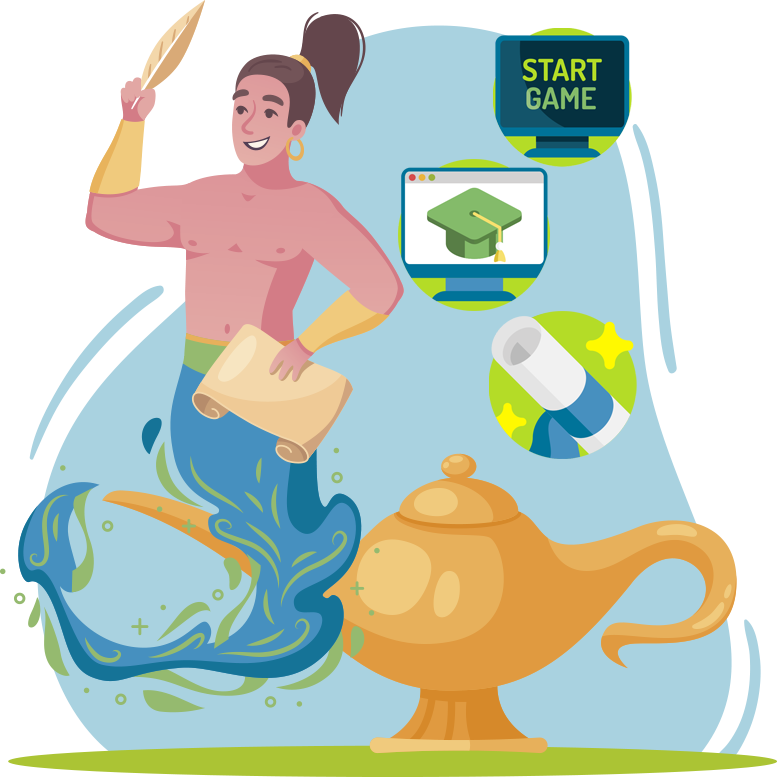 Las características de un intraemprendedor
El valor añadido de pensar y actuar como un intraemprendedor
El desarrollo personal como condición previa para el comportamiento intrapreneurial
El significado y las dimensiones más importantes de la atención plena
Los efectos positivos de la atención plena
El significado y las dimensiones más importantes de la autoconciencia
Las fases del desarrollo de la autoconciencia
Cómo explotar la atención plena en la vida diaria y el trabajo
Cómo explotar la autoconciencia en la vida diaria y el trabajo
Bibliografía (1)
AOK Gesundheitsmagazin (2021). Selbstbewusstsein stärken – die besten Tipps. https://www.aok.de/pk/magazin/wohlbefinden/selbstbewusstsein/selbstbewusstsein-staerken-die-besten-tipps/.
Bacigalupo, M., Kampylis, P., Punie, Y. and Van Den Brande, L. (2016). EntreComp: The Entrepreneurship Competence Framework. EUR 27939 EN. Luxembourg (Luxembourg): Publications Office of the European Union; 2016. JRC101581. https://publications.jrc.ec.europa.eu/repository/handle/JRC101581.
Coles, N. A., Larsen, J. T., & Lench, H. C. (2019). A meta-analysis of the facial feedback literature: Effects of facial feedback on emotional experience are small and variable. Psychological Bulletin, 145(6), pp. 610–651. https://doi.org/10.1037/bul0000194.
Hisrich, R. D. (1990). Entrepreneurship/intrapreneurship. American Psychologist, 45(2), pp. 209–222.
Keng, S.-L.; Smoski, M. J.; Robins, C. J. (2011). Effects of Mindfulness on Psychological Health: A Review of Empirical Studies. Clinical Psychology Review, 31(6), pp. 1041–1056.
Bibliografía (2)
Sala, A., Punie, Y., Garkov, V. and Cabrera Giraldez, M. (2020). LifeComp: The European Framework for Personal, Social and Learning to Learn Key Competence, EUR 30246 EN, Publications Office of the European Union. ISBN 978-92-76-19417-0, doi:10.2760/922681, JRC120911. https://publications.jrc.ec.europa.eu/repository/handle/JRC120911.
 Mindfulness (n. d.). In: Cambridge Dictionary. Retrieved from: https://dictionary.cambridge.org/.
Yela Aránega, Y., Del Val Núñez, M. T., Castaño Sánchez, R. (2020). Mindfulness as an intrapreneurship tool for improving the working environment and self-awareness. Journal of Business Research, 115, pp. 186-193.
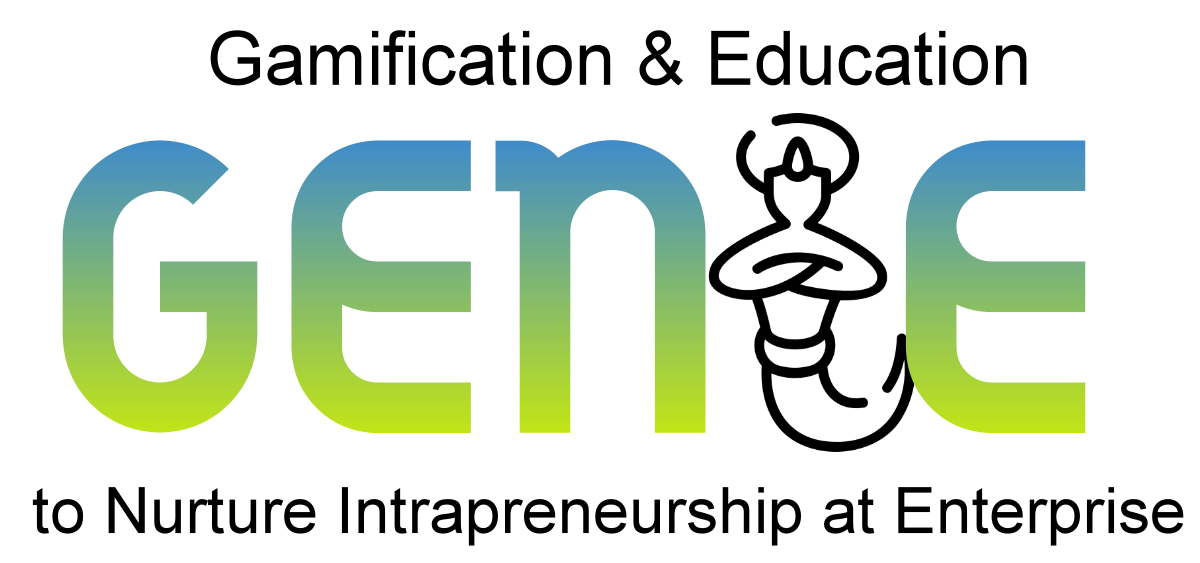 genieproject.eu
¡Muchas gracias!